Sociologia dell’innovazionelEZIONE 4. AMBIENTE E SOSTENIBILITà
LAUREA DI SCIENZE POLITICHE E DELL’AMMINISTRAZIONE 
Francesco Miele
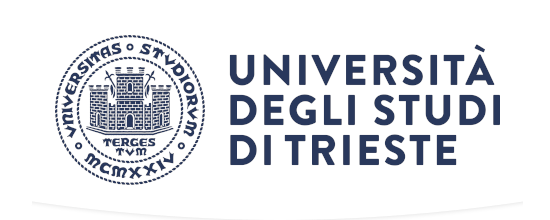 Struttura lezione
Excursus storico sulla problematizzazione del rapporto tra tecno-scienza e ambiente;   
 Visione e discussione del documentario «Brave Blue World» su innovazione tecno-scientifica e crisi idrica; 
 Tecno-scienza e sostenibilità.
AMBIENTE E TECNOSCIENZA
Perché è un ambito rilevante da studiare? Perché la relazione tra ambiente, scienza e tecnologia è sempre più d’attualità al fine di studiare le cause della «questione ambientale» e le soluzioni a quest’ultima. 
 Perché è un ambito rilevante da studiare dal punto di vista sociologico? Per almeno tre ragioni: i) la tecnoscienza è al centro degli attuali modelli produttivi, con conseguenze evidenti sulle condizioni ambientali delle diverse parti del pianeta; ii) al contempo, la tecnoscienza viene indicata da più parte come centrale per risolvere «la questione ambientale», spingendo a domandarsi quale sia il possibile equilibro tra tecnologia, ambiente ed economia.
AMBIENTE E TECNOSCIENZA
Cos’è l’ambiente dal punto di vista sociologico?
Il concetto di ambiente («ciò che sta intorno») non si riferisce al mondo biofisico in quanto tale, ma al rapporto che gli esseri umani hanno con esso. Tale concetto si è diffuso dal ‘800 in poi, con la nascita dello studio degli ecosistemi, ossia delle interazioni che avvengono con la sfera abiotica e biotica.
In sociologia esso è stato preferito al concetto di «natura», spesso evocato per sottolineare le caratteristiche innate e permanenti di ciò non è umano.
Possibili relazioni tra ambiente e tecnoscienza:
Tecnoscienza trasforma l’ambiente, producendo benefici ed effetti indesiderati, come le «crisi ecologiche»; 
Tecnoscienza utilizzata per studiare l’ambiente, cercando di comprendere la portata delle suddette crisi ecologiche; 
Tecnoscienza utilizzata per risolvere le crisi ecologiche prodotte da essa stessa.
LA fine dell’innocenza
Fin dalla nascita dello sviluppo scientifico e tecnologico moderno, quest’ultimo è stato oggetto di critiche provenienti da movimenti culturali di ampio respiro (si veda il romanticismo) così come da movimenti sociali più circoscritti (si veda il movimento luddista). 
 Nonostante ciò, l’ambivalenza dell’innovazione tecno-scientifica è stata messa tragicamente in luce da Hiroshima e Nagasaki, evento che ha messo in luce come le scoperte scientifiche possano avere effetti disastrosi sull’umanità e l’ambiente circostante. 
 La conoscenza scientifica e gli strumenti tecnologici possono essere utilizzati dall’umanità per proteggersi dall’imprevidibilità delle forze naturali, ma d’altra parte possono avere effetti disastrosi e – di ritorno – rendere ancora più imprevedibili le forze naturali stesse.
I «GLORIOSI TRENTA»
I trent’anni successivi alla fine della seconda guerra mondiale, vengono chiamati i «trenta gloriosi»: industrializzazione accelerata, boom economico e dei consumi, crescita dei salari, libertà di impresa, ma anche welfare state e garanzie di benessere per tutte le fasce della popolazione. 
 Parallelamente, però, vengono pubblicati scritti di ampia risonanza che denunciano gli effetti sistemici legati al assetto produttivo emergente, evidenziando l’insostenibilità della crescita industriale ed economica. 
 Geologi e climatologi denunciano la crescita delle emissioni di diossido di carbonio e altri gas a effetto serra, l’acidificazione dei mari, l’innalzamento della temperatura del suolo e il degrado della biosfera terrestre.
#Esercizio
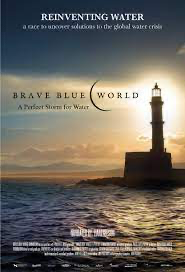 Alla fine del documentario riunirsi in piccoli gruppi di discussione e rispondere alle seguenti domande: 
Secondo il documentario, qual è il ruolo della tecnologia nel risolvere la crisi idrica? 
Secondo il documentario, l’innovazione tecno-scientifica ha una diretta responsabilità nella crisi idrica? 
Quale è il ruolo delle istituzioni e della politica nella risoluzione della crisi idrica?
SCIENZA E AMBIENTE OGGI
Le vie per il superamento dei problemi ambientali denunciati nei «gloriosi trenta» vengono successivamente indagati dalle scienze sociali (con particolare riferimento all’economia). La scelta sembra essere tra: i) valutare il sistema economico migliore da adottare puntando ad un bilanciamento tra valore monetario e sostenibilità; ii) valutare il sistema economico migliore da adottare sulla base del valore monetario prodotto da questo. 
 Immediatamente si afferma la seconda opzione, abbracciando un sistema economico in cui l’offerta determina la domanda e non più viceversa, portando ad una concorrenza globale tra industrie. 
 In questo scenario la tecnoscienza viene adoperata per estrarre al massimo le risorse naturali e, d’altra parte, per rendere la natura funzionale alla crescita economica (ad esempio, salmoni «a crescita rapida» e pomodori a lunga conservazione).
INNOVAZIONE E Sostenibilità/1
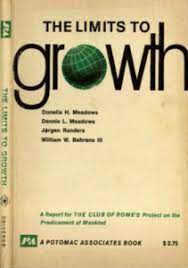 La terra non è infinita né come serbatoio di risorse (terra coltivabile, acqua dolce, petrolio, gas naturale, carbone etc.) né come discarica di rifiuti; 
Gli autori prevedono diversi possibili scenari di crisi, tra le quali: crisi delle risorse non rinnovabili, crisi da inquinamento (quando l’estrazione di risorse viene potenziata dalla tecnologia), crisi alimentare (quando la tecnologia risolve inquinamento e carenza di risorse). 
La conclusione è che si debba accettare la finitezza della terra. La tecnologia non è sufficiente ad evitare il collasso del sistema: prima di tutto perché essa è alla base del collasso stesso e poi perché, anche quando utilizzato a «fini ecologici», il progresso tecno-scientifico richiede tempi lunghi per la riduzione dei danni ambientali (esempio clorofluorocarburi e buco dell’ozono).
INNOVAZIONE E Sostenibilità/2
Il problema della distribuzione dei benefici. Il sistema economico attuale è stato a lungo promosso come un sistema win-win. Con il passare degli anni, la distribuzione tutt’altro che equa di costi e benefici – in termini territoriali e generazionali – derivanti dall’attuale sistema economico e produttivo è ancora scarsamente tematizzata. La soluzione a queste «esternalità negative» è indicata in soluzioni tecnologiche che a loro volta portano con sé problemi di sostenibilità.
 Il secondo problema è il cosiddetto «effetto rimbalzo» dell’innovazione: ossia le tecnologie innovative maggiormente efficienti in termini di risorse impiegate vengono adoperate di più delle precedenti. Il terzo problema è derivante dal rapporto tra energia impiegata per produrre altra energia. 
 Ancora una volta: è possibile risolvere i problemi ambientali prodotti dall’innovazione tecno-scientifica poggiando solamente su quest’ultima?
INNOVAZIONE E Sostenibilità/3
Il concetto di irresponsabilità organizzata aiuta a spiegare come e perché le istituzioni della società moderna debbano inevitabilmente riconoscere la realtà della catastrofe mentre allo stesso tempo negano la sua esistenza, nascondendone le origini e precludendone il risarcimento o il controllo.  [Beck, 2000: 344-45]  
 Assicurazioni di conoscenza e controllo -> produzione del fenomeno indesiderato -> presa atto di quest’ultimo e auto-assoluzione -> assicurazioni di conoscenza e controllo …. 
 L’irresponsabilità organizzata è caratterizzata da una mancanza di regolazione da parte delle istituzioni politiche e scientifiche, mosse dalla volontà di preservare il più possibile un sistema economico e produttivo dannoso per l’ambiente.
Il problema delle emissioni dei gas serra
Si è rivelato arduo ridurre i gas serra, dopo avere preso atto della loro dannosità si sono vagliate diverse soluzioni che cercano di conciliare l’attuale sistema economico/produttivo con l’esigenza di ridurre la pericolosità dei gas prodotti da esso. 
Soluzioni paventate dalla geoingegneria: confinare i gas in depositi; riflettere le radiazioni solari verso l’esterno, riducendo l’accumulo di calore.  
Queste soluzioni tecnologiche rischiano di aumentare il rischio di fenomeni meteorologici imprevisti o di incidenti tecnologici, che verrebbero poi etichettati come imprevedibili, intensificando «l’irresponsabilità organizzata» (clorofluorocarburi e buco dell’ozono).
SCIENZA E CONFLITTI AMBIENTALI
I movimenti sociali da una parte si mobilitano per limitare gli effetti negativi derivanti dall’innovazione tecnologica e scientifica, dall’altra per essere considerati e legittimati necessitano della mediazione di esperti accreditati. 
 Per questa ragione le organizzazioni ecologiste anziché rifiutare tout court la scienza, distinguono tra scienza disinteressata e scienza interessata a proteggere l’attuale sistema economico-produttivo responsabile degli effetti negativi sull’ambiente. Nel fare questo tali movimenti si alleano con esperti in grado di supportarli e legittimarli agli occhi dell’opinione pubblica. 
 Ciò avviene anche per avvalorare il fatto che ci si sta mobilitando non per «difendere il proprio giardino», ma per tutelare l’interesse collettivo.
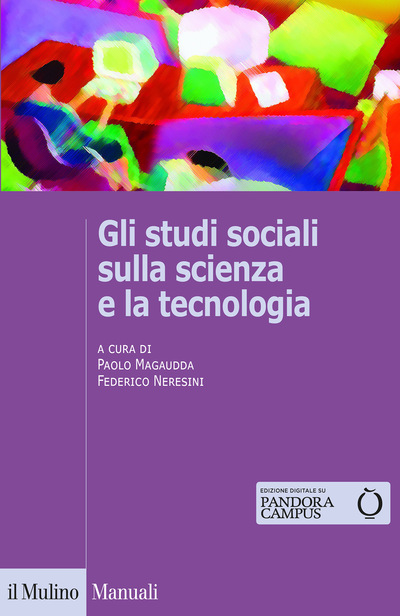 Capitolo 8 “AMBIENTE E SOSTENIBILITà”PP 143-157